JCM OSCE
AHNH
2 Oct 2013
Case 1
M/20
Walk-in case
Chest discomfort for 1 day
BP 114/89 P70
What are the differential diagnoses?
How to distinguish between them?
Case 2
M/15
SOB and throat obstruction for few hours
What is the diagnosis?
What are the possible causes?
What is the management?
Case 3
M/60
Fell on outstretched hand
What is the diagnosis?
What is the treatment?
What is the prognosis?
Case 4
F/29
Abdominal distension and NBO for 3 days
No vomiting
Similar episodes before
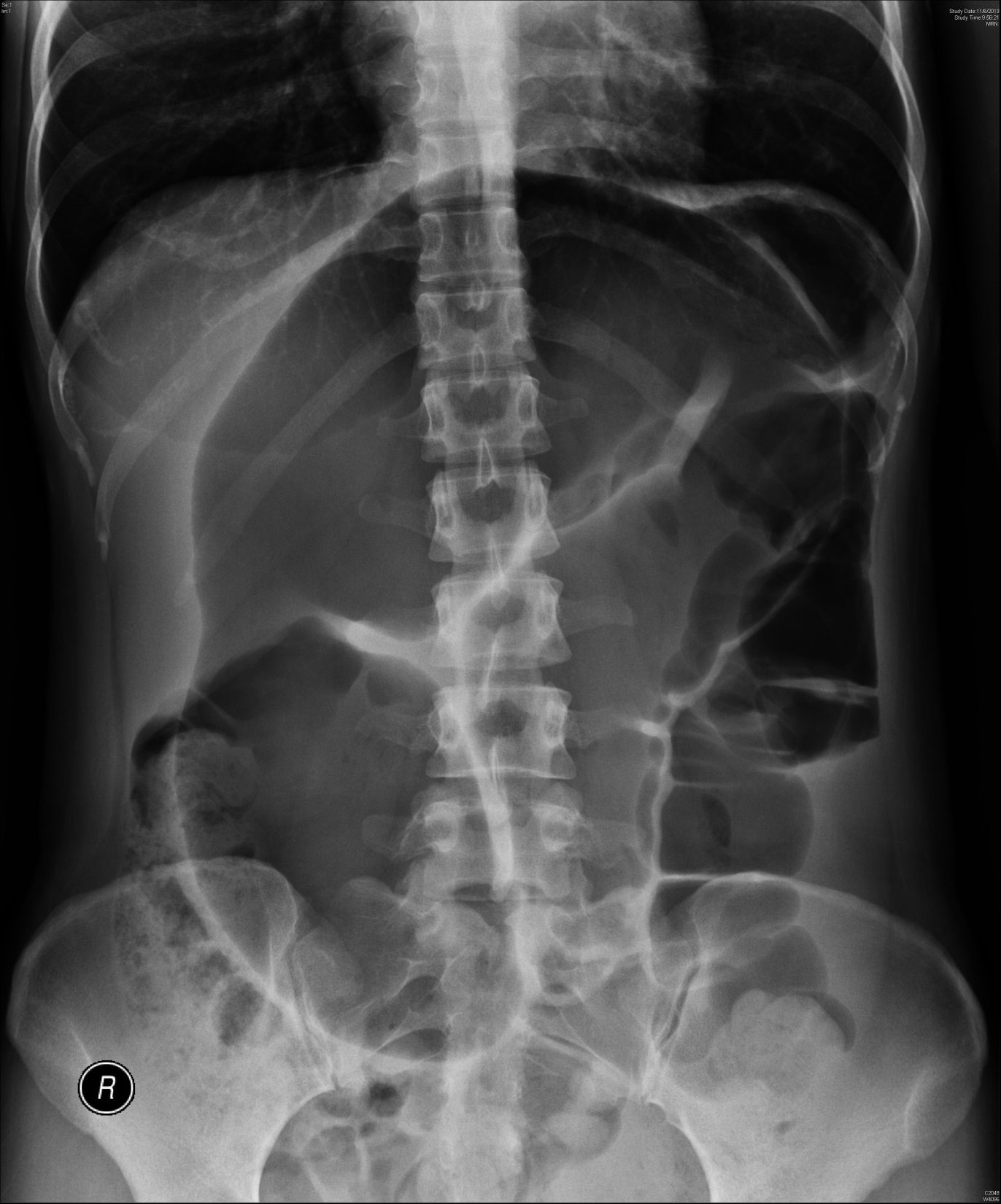 What is the likely diagnosis?
What is the management?
Case 5
F/80
Abdominal distension for 1 day
What is the diagnosis?
What is the management at A&E?
Case 6
M/13
Twisted right leg while chasing others at school
What is the diagnosis?
What is the commoner mechanism of injury for this condition?
What are the potential complications?
What is the management at A&E?
The end